教你实现分布式trace
liangdong@smzdm.com 
2018/04/25
一个典型的Trace案例
一个典型的Trace案例
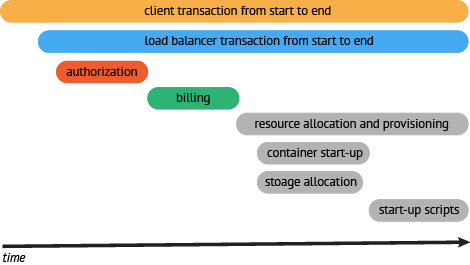 Google dapper论文
Google dapper论文
Google dapper论文
Google dapper论文
开源实现Zipkin.io
Tracer
Start a new Span
Inject a SpanContext into a carrier
Extract a SpanContext from a carrier
Span
Retrieve the Spans SpanContext
Overwrite the operation name
Finish the Span
Set a Span tag
Log structured data
Set a baggage item
Get a baggage item
SpanContext
Iterate through all baggage items
统一标准Opentracing.io
统一标准Opentracing.io
userapi.smzdm.com
Span=ClientSpan+ServerSpan
api.smzdm.com
Span示例（zipkin）
HTTP Header:
traceId=00055dc8f14d83e5
spanId=00055dc8f14d8492
parentId=
userdb_mysql_m01
Span示例（zipkin）
zipkin架构
常见需求
过滤
trace id：追溯ID
name：方法名
localEndpoint.serviceName：服务名
kind：身份（客户端/服务端）
tag：自定义标签
timestamp+duration：时间、时长
聚合
name：方法名
kind：身份
tag：自定义标签
…
调用链绘制算法：
按trace id过滤得到所有span到内存
按span id聚合CLIENT和SERVER日志信息
找出没有parentId的root span（调用链入口）
将所有span按parent Id索引起来
从root span开始，按广度优先建立调用链tree（基于4中索引）
深度优先遍历调用链tree，输出HTML结构
基于elasticsearch
调用链绘制DEMO
代码：https://github.com/owenliang/zipkin-ui-demo
演示：https://owenliang.github.io/zipkin-ui-demo/
Dapper: https://bigbully.github.io/Dapper-translation/ 
Opentracing: https://github.com/opentracing/specification 
Zipkin: https://zipkin.io/pages/architecture.html
学习资料
Q&A
谢谢